Confronting the “Boogie Man”…The “Need to Knows” of Mold and Asbestos
S
NorHaz - Your partner in the safe removal of ASBESTOS, LEAD and MOLD
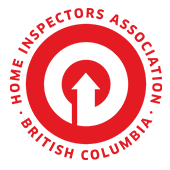 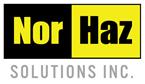 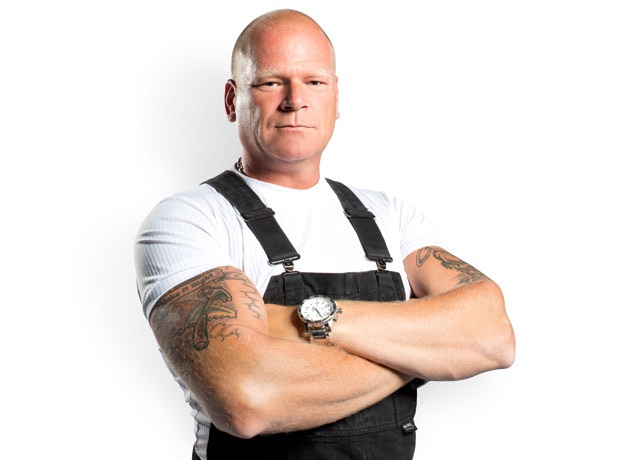 Confronting the “Boogie Man”…The “Need to Knows” of Mold and Asbestos
S
NorHaz - Your partner in the safe removal of ASBESTOS, LEAD and MOLD
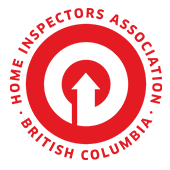 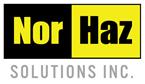 What is your pain?
Dealing with MEDIA that has made Mold and Asbestos the “Boogie Man”
“Can vermiculite jump through the ceiling?” and other questions
Disclosure Statements – what about asbestos?
What are the implications of not dealing with asbestos?
How to inspect a house without “killing the deal”
Ensuring that your client TRUSTS your information
Where to look for potential mold ( Largest E&O surrounds missed mold)
Addressing the “freak out” factor
Avoiding liability
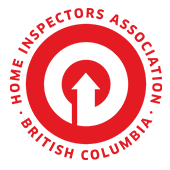 Desired Outcomes…
Provide you with SOLUTIONS to “Your Pain”
Empower you with ACCURATE INFORMATION so that you can speak with knowledge
Help you address your client’s FEAR FACTOR when it comes to hazardous materials
Give you a “GO TO” source to provide professional direction
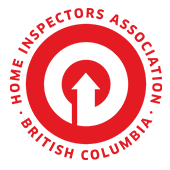 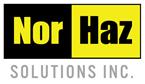 “Boogie Man” #1 – AsbestosDid you know…
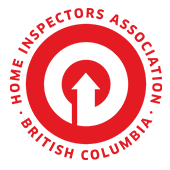 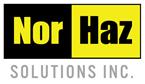 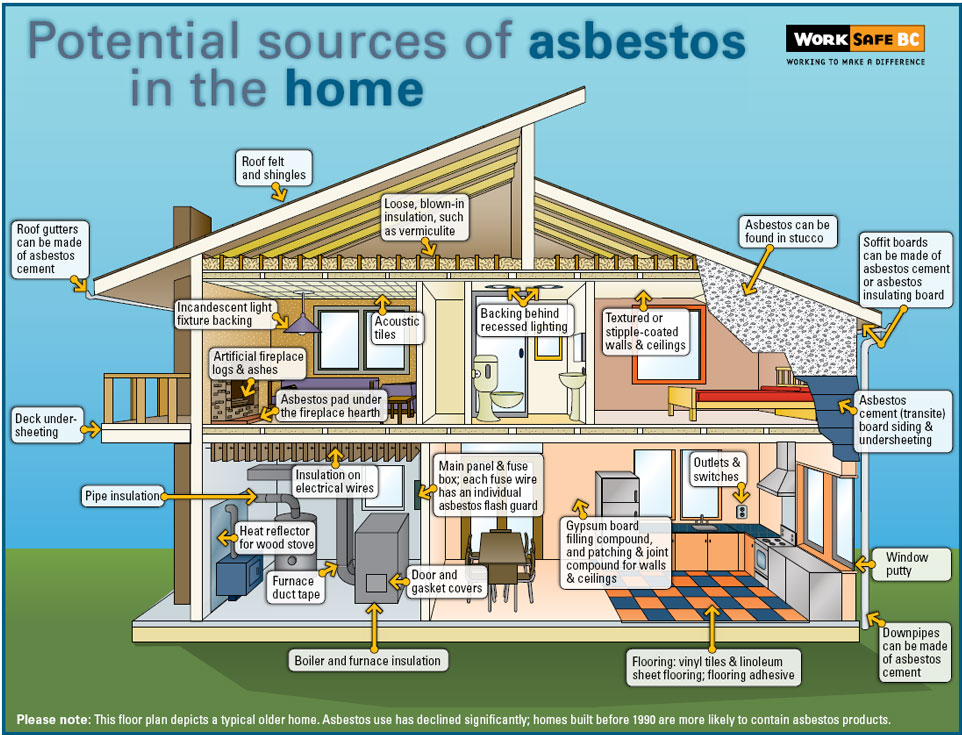 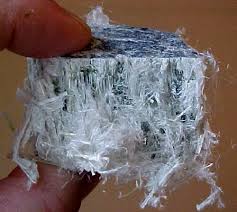 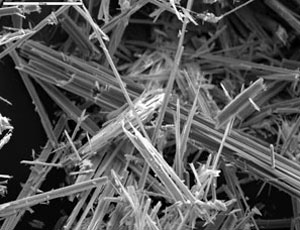 Prior to 1990, over 3000 building products contained ASBESTOS
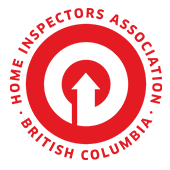 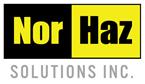 What is asbestos?
A NATURALLY OCCURING silica mineral
Used because of it’s ABILITY to bond, resist heat, insulation value and low cost
FRIABLE – refers to the ease with which it releases fibers
Fibers are extremely fine and can stay AIRBORNE for hours
May cause SERIOUS HEALTH PROBLEMS such as chronic lung disease (asbestosis) and lung cancer (mesothelioma)
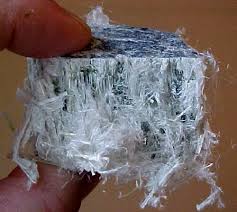 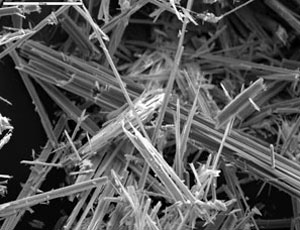 Where might I find asbestos in a house?
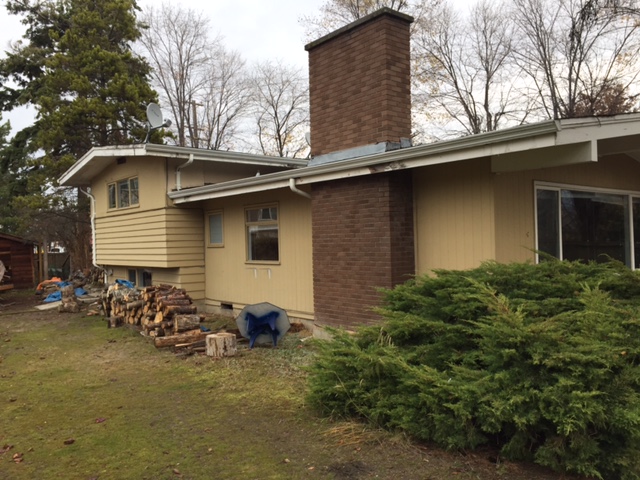 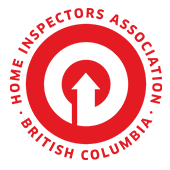 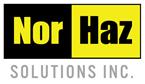 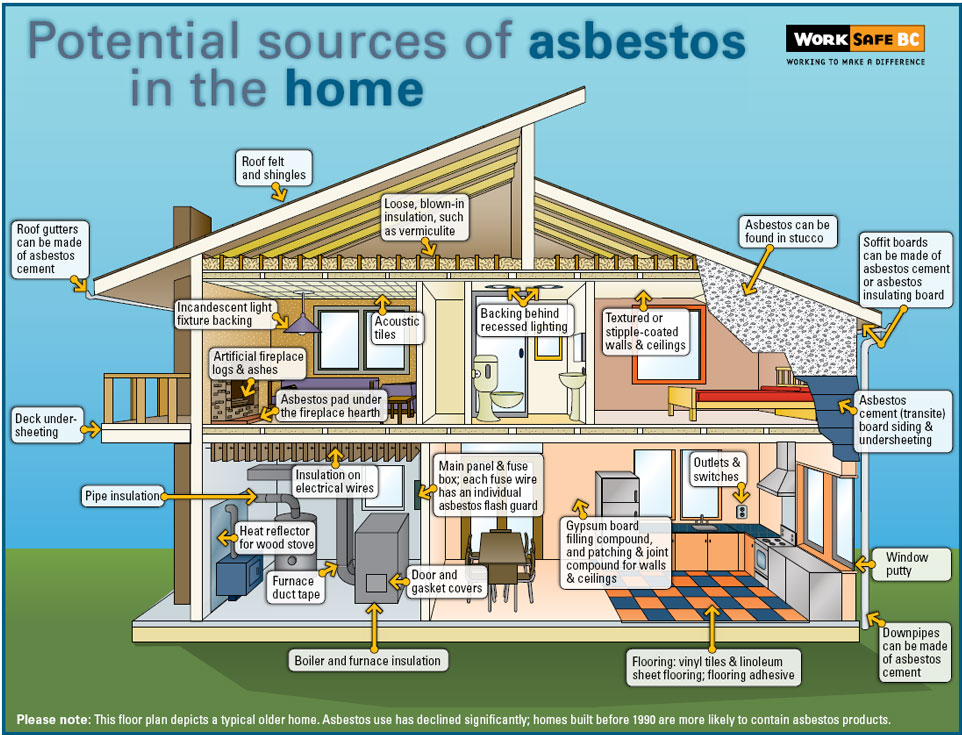 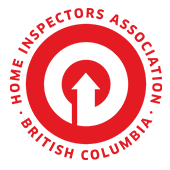 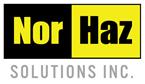 Vermiculite in attic
Two Kinds Of Vermiculite
South African
Libby / Asbestos
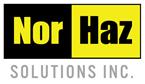 Vermiculite in floors
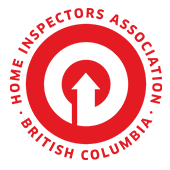 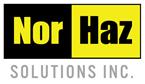 Vinyl Sheet Flooring
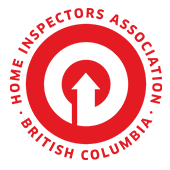 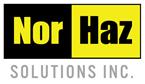 Stucco
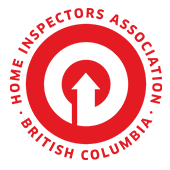 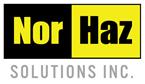 Tape Joint Compound
S
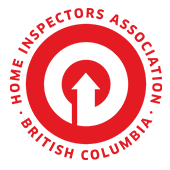 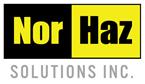 Vinyl Floor Tile, Mastic & Leveling Compound
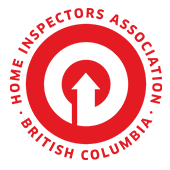 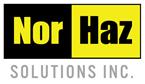 Stipple Texture Ceiling
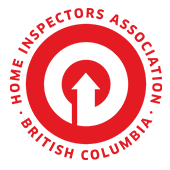 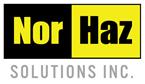 Duct Wrap
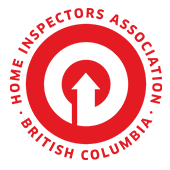 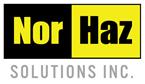 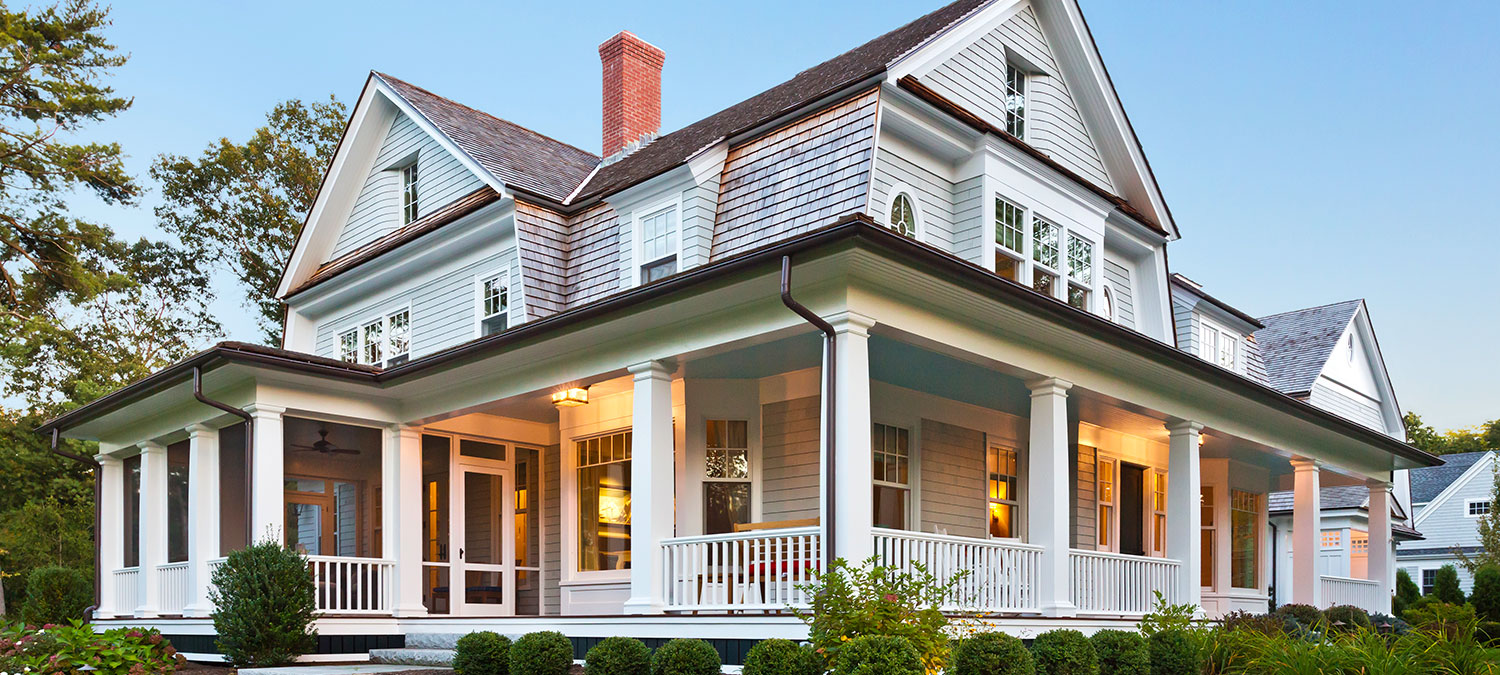 WorkSafe BC Regulations Section 20.112
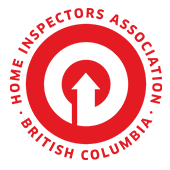 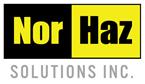 What does WorkSafe BC Regulations Section 20.112 say?
“(2) Before work begins on the demolition or salvage of machinery, equipment, a building or a structure, or the renovation of a building or structure, all EMPLOYERS responsible for that work, and the OWNER, must ensure that a qualified person inspects the machinery, equipment, building or structure and the worksite to identify the hazardous materials  (May 1, 2017 – new regulations)
(8) A qualified person must ensure, and confirm in writing, that the hazardous materials identified under subsection (2) or (6) are safely contained or removed”
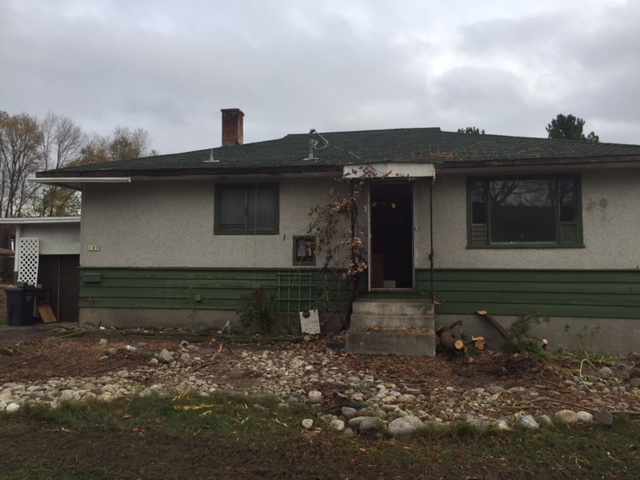 The Five Steps In Asbestos Abatement
Hazardous Material Survey
Risk Assessment
Abatement- HEPA sandwich
Clearance Testing
Renovation…
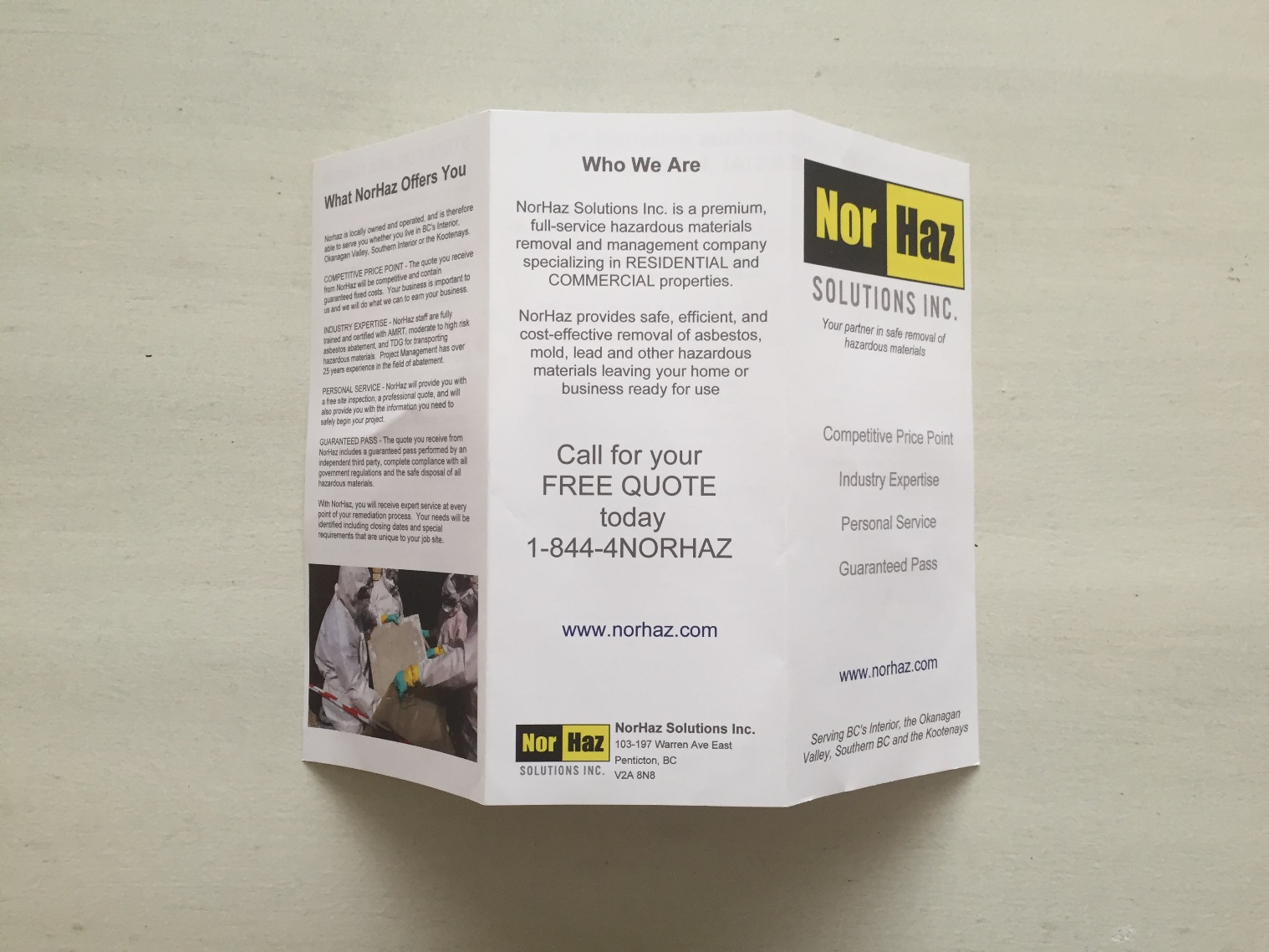 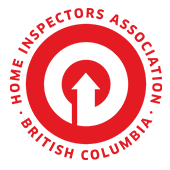 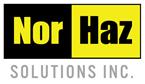 What is your pain?
Dealing with MEDIA that has made Mold and Asbestos the “Boogie Man”
“Can vermiculite jump through the ceiling?” and other questions
Disclosure Statements – what about asbestos?
What are the implications of not dealing with asbestos?
How to inspect a house without “killing the deal”
Ensuring that your client TRUSTS your information
Where to look for potential mold ( Largest E&O surrounds missed mold)
Addressing the “freak out” factor
Avoiding liability
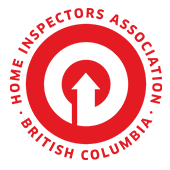 The “Boogie Man”
Asbestos is ONLY hazardous in TWO situations
If it is being disturbed in such a way that fibers will be released into the air.  ie: cutting, grinding, sanding etc
If it is in a poor state of repair so that fibers are released into the air. 
Asbestos is safe to be around as long as its fibers are NOT being released into the air.
Can vermiculite jump through the ceiling?
S
There are three EFFECTIVE methods of dealing with asbestos
Encapsulating
Enclosing
Removing
Asbestos is safe to be around as long as its fibers are NOT being released into the air.
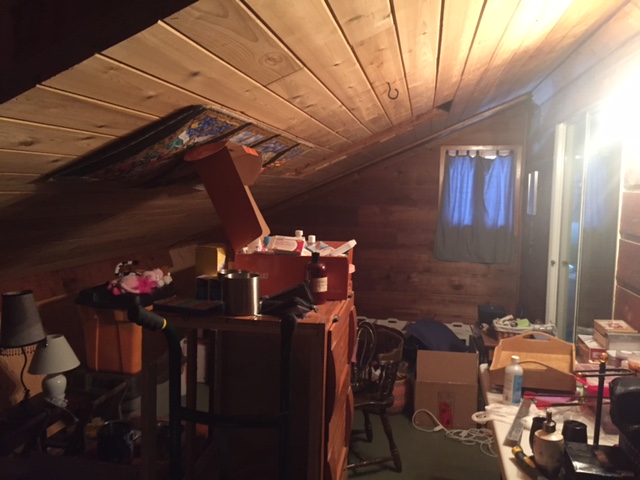 Disclosure Statements… a double edged sword
S
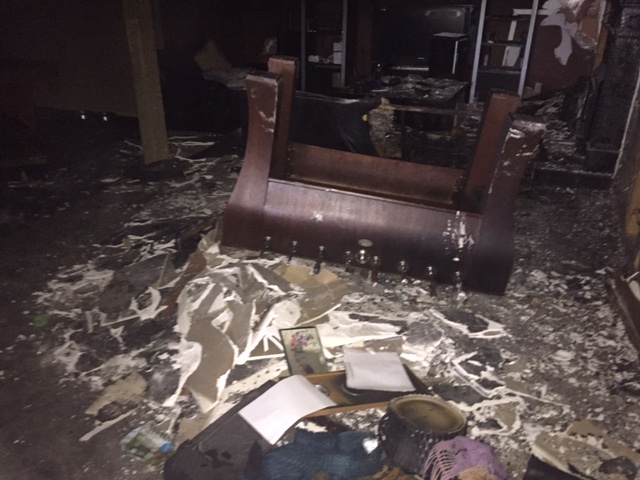 A material  MUST be sampled to prove that it is it asbestos containing
Without sampling – it is ONLY  a suspect material
Remember – prior to 1990, over 3000 building products contained asbestos
Any material that is .5% or greater is considered containing
EXCEPTION- vermiculite – must be proven to NOT contain asbestos
Implications of NOT dealing with Asbestos
MORTGAGE – Some agencies will NOT finance or insure a home that is known to contain asbestos.
RENOVATIONS – The reality is that a budget line needs to be included for the possibility of Hazmat abatement.
DEMOLITIONS – WorkSafeBC & Regional landfills are becoming more stringent in their rules for waste disposal.
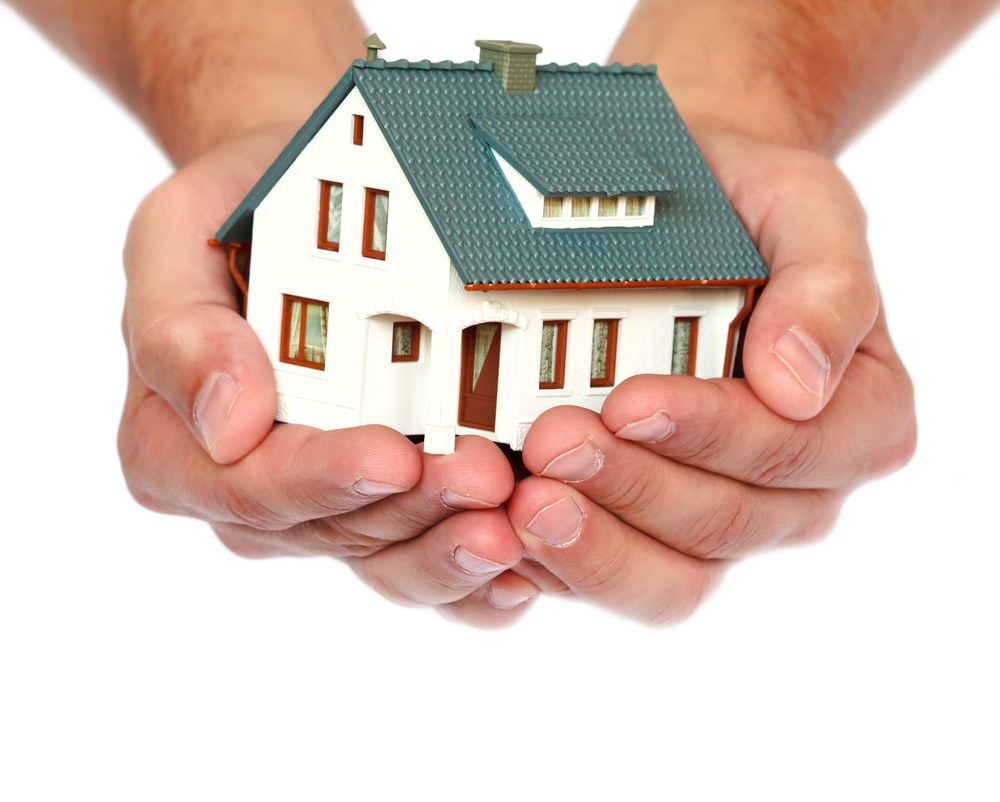 Possible Disclaimer Statement
“According to WorksafeBC, prior to 1990, over 3000 building products were used that contained asbestos.  If you are going to do any renovations, alterations or demolition to your house, you MUST first get a hazardous materials survey and have the identified materials professionally removed.”
What is your pain?
Dealing with MEDIA that has made Mold and Asbestos the “Boogie Man”
“Can vermiculite jump through the ceiling?” and other questions
Disclosure Statements – what about asbestos?
What are the implications of not dealing with asbestos?
How to inspect a house without “killing the deal”
Ensuring that your client TRUSTS your information
Where to look for potential mold ( Largest E&O surrounds missed mold)
Addressing the “freak out” factor
Avoiding liability
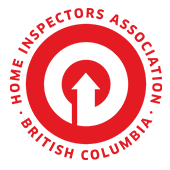 NorHaz Solutions Q&A
Your partner in the safe removal of ASBESTOS, Lead and MOLD
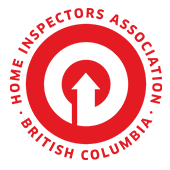 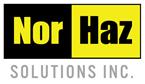 “Boogie Man” #2 – Mold
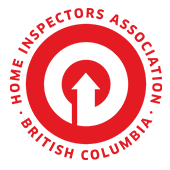 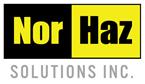 What about MOLD?
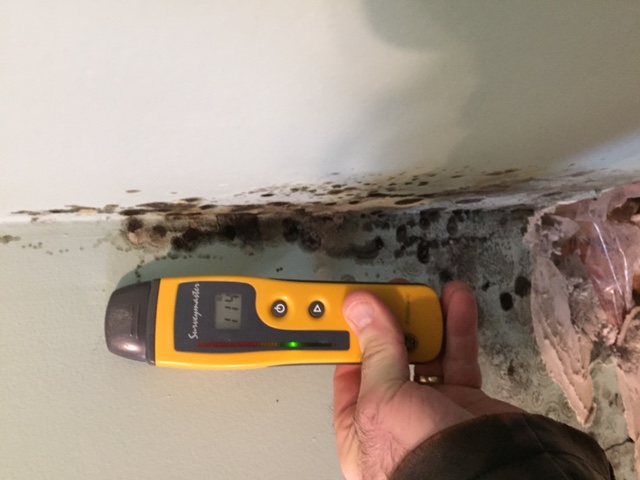 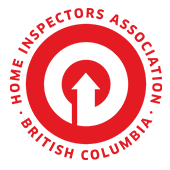 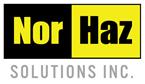 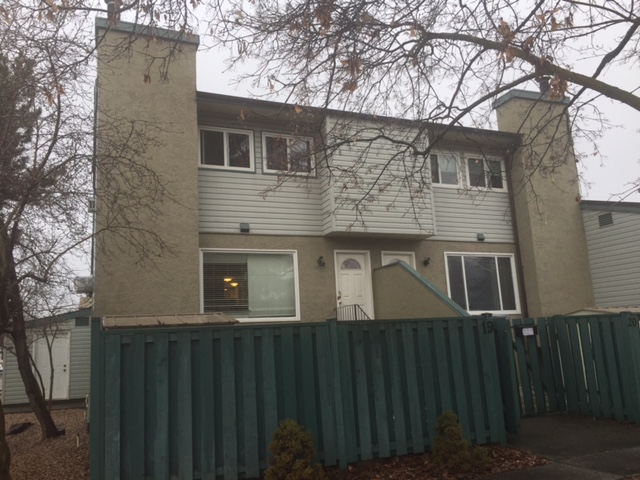 S
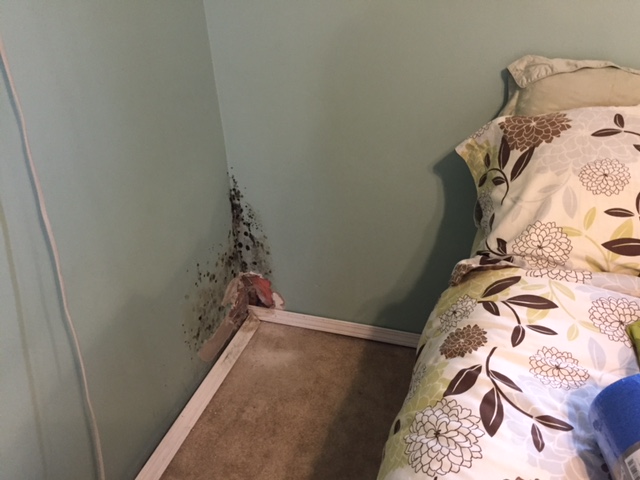 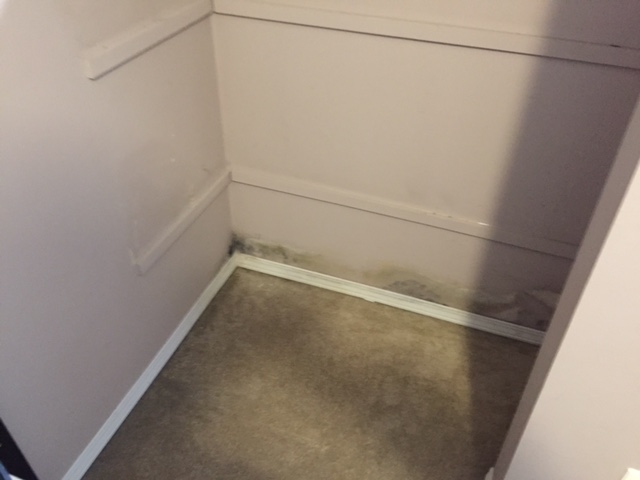 Mold Facts
Are simple small organisms found in/outdoors
Play an important role in the breakdown of organic compounds
People react differently to exposure (hay fever, asthma …)
Mould, carbon-monoxide and Radon are the top three causes of poor indoor air quality
Will grow within 72 hours in ideal conditions
Affected by: air circulation, moisture, food source, time and temperature
Over 100,000 species have been identified
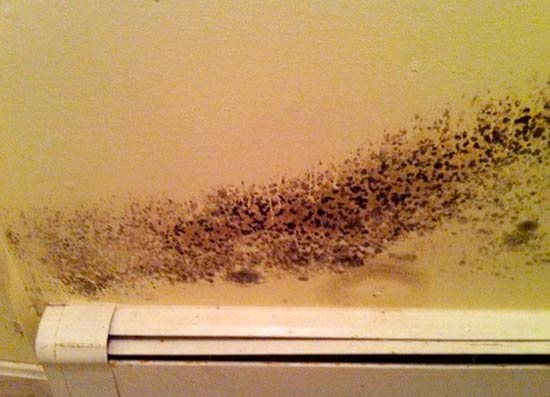 Mold Facts
A colony of spores = . 
“Killing” a mould spore does NOT decrease your health hazard
Bleaching mould is hazardous to your health
Viable and non-viable spores
Stachybotrys, Aspergillus, and Penicillium
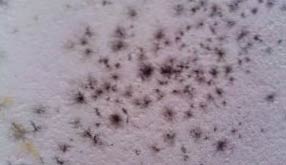 Mold Regulations
Mould is excluded from many insurance policies
However:
If mould is present (regardless of insurance coverage) contractors are bound by WorkSafe Regulations and must take suitable precautions
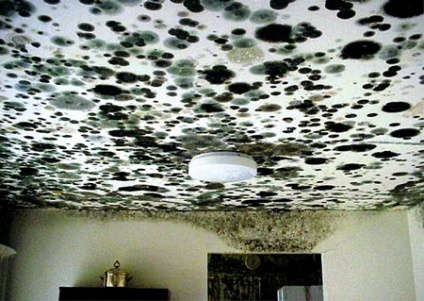 Mold Regulations
Worksafe BC Guideline G4.79, January, 2002 revised February 2007
3 Levels of remediation based on quantity of mould present (not visible)
Consultant and trained contractor must be retained for all projects where there is more than 10 square feet of mould present.
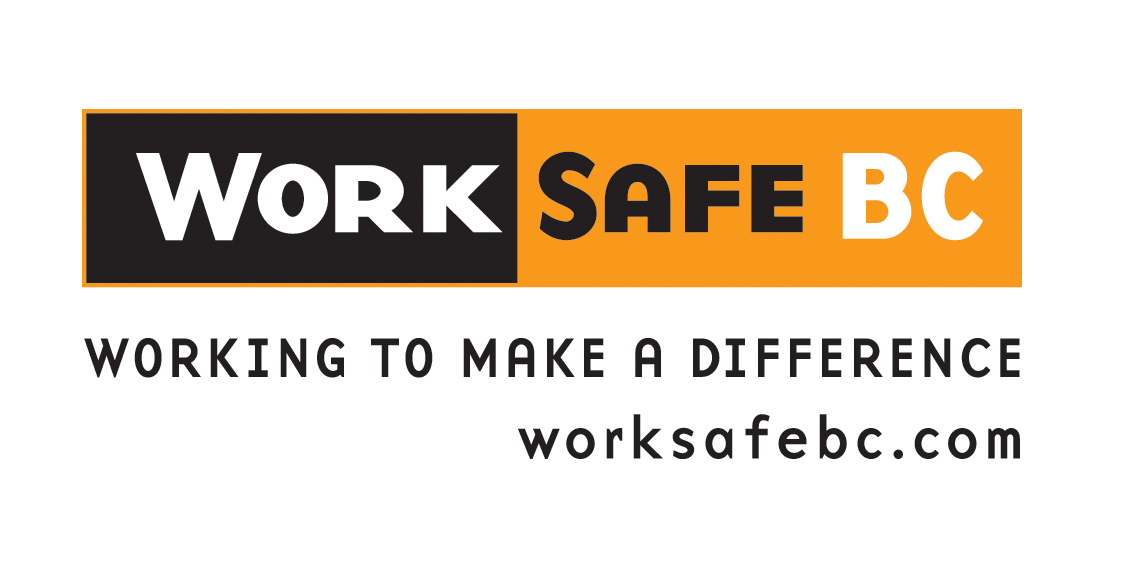 Mold Regulations
Disposal of hazardous materials is regulated by MOE (Ministry Of Environment) regulations
Mold is considered a hazardous material
Improper disposal has potentially significant liability implications for owners
Manifesting helps protect owner once materials leave the owners site / control
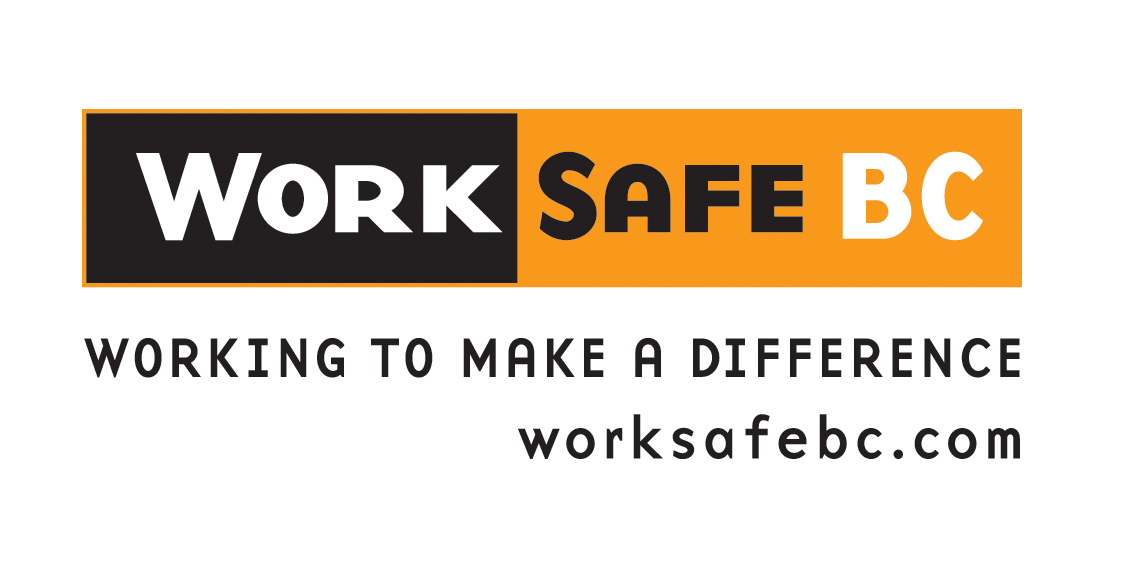 Mold – Level 1
S
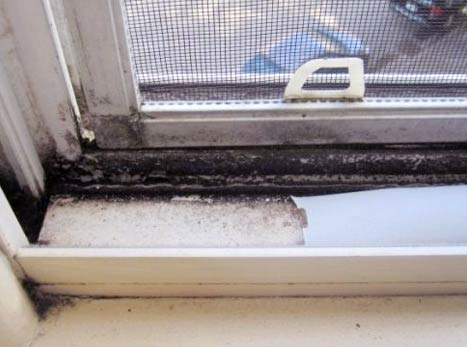 Under 10 SF 
Non-inhabitable space
PPE
 Half face mask P95
Does NOT have to be qualified
Mold – Level 2
Between 10-100 SF
MUST be Qualified
PPE
Full face PAPR (powered air purifying respirator) P100
Containment
Negative Air
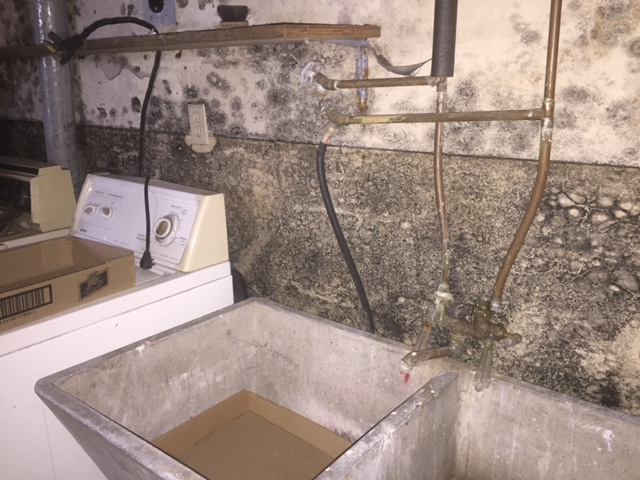 Mold – Level 3
Over 100 SF
MUST be Qualified
PPE
Full face PARP (powered air purifying respirator) P100
Containment
Negative Air
Decontamination Chamber
Possible air testing
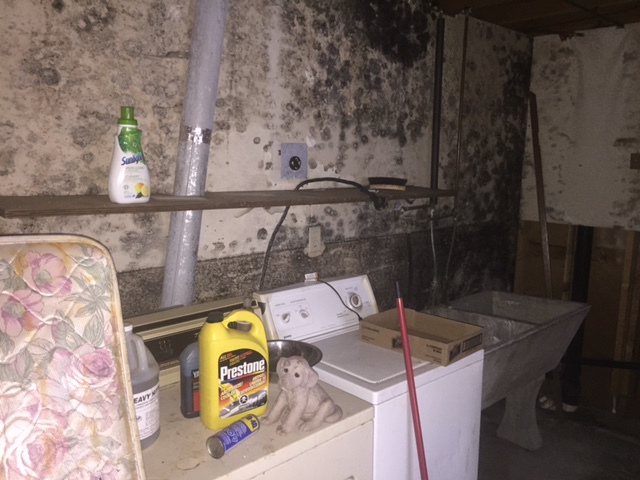 Dealing With MOLD
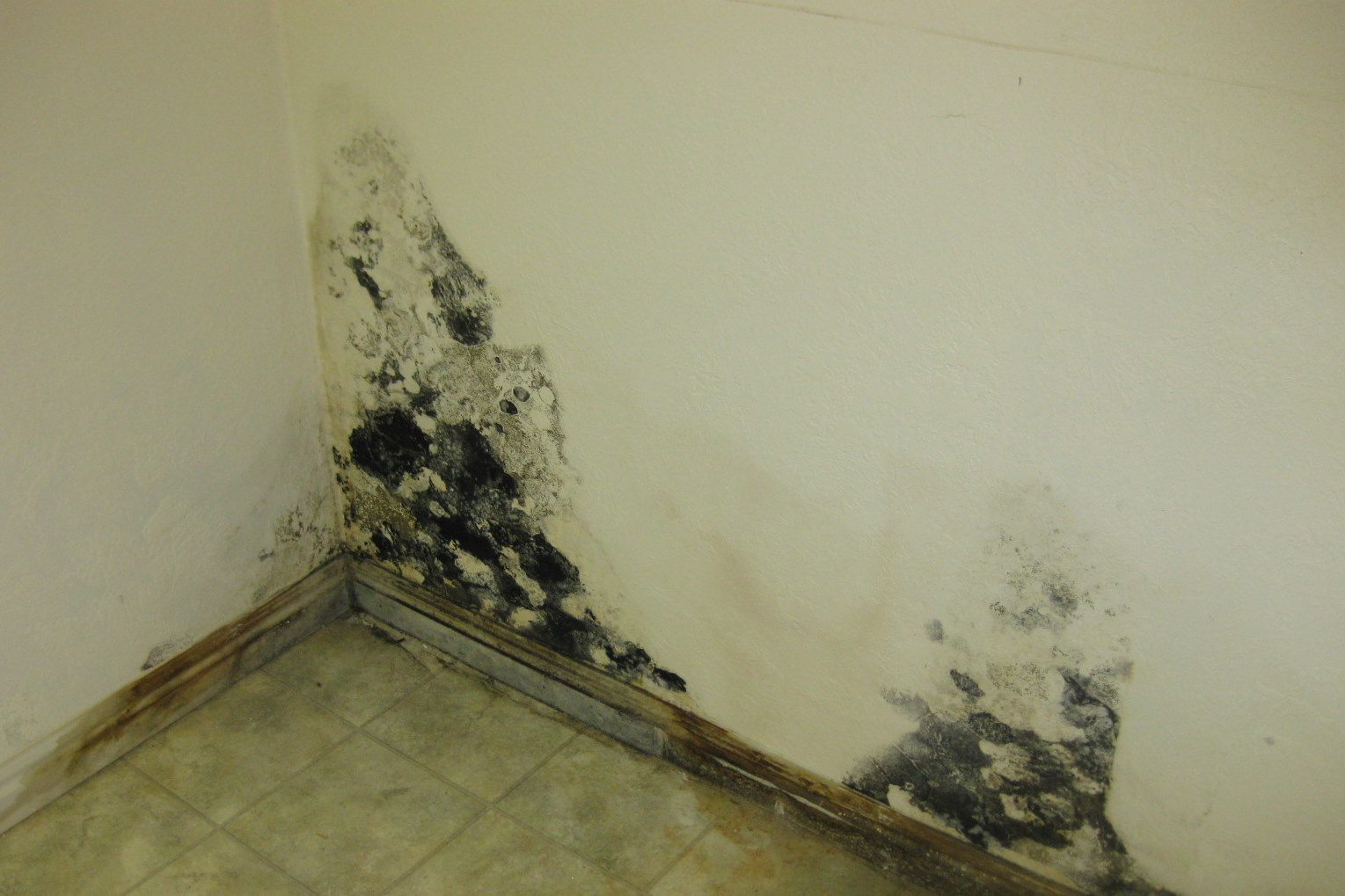 1. Look for Any Source Of Moisture – Mold needs at least three factors to grow: Moisture, Food Source and Stale Air.  Controlling the moisture will control the mold.
Dealing With MOLD
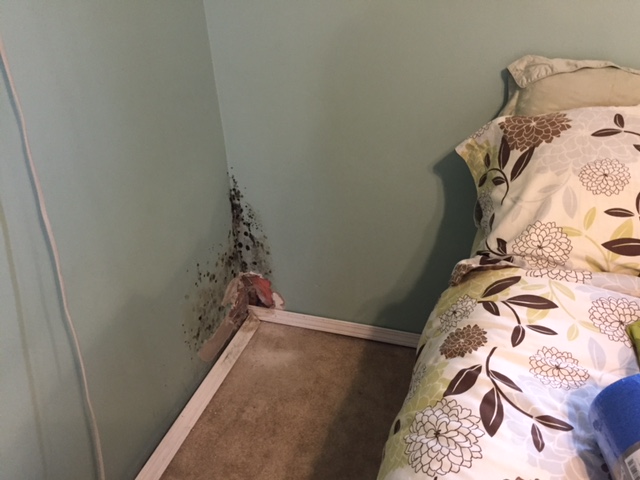 2. Anything Under 10SF Can Be Cleaned
Dealing With MOLD
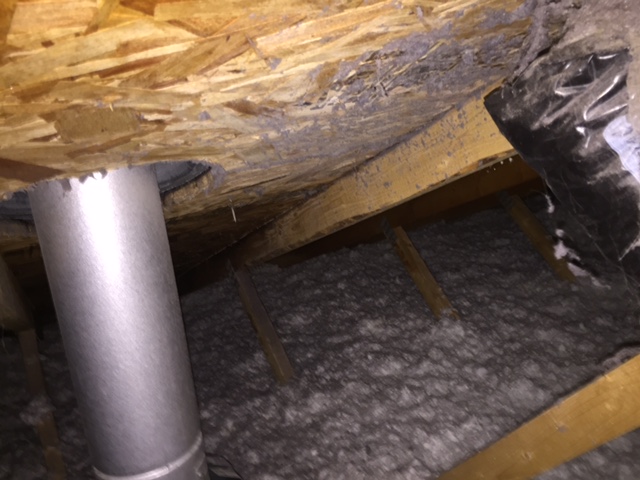 3. Differentiate Between  habitable and non-inhabitable spaces
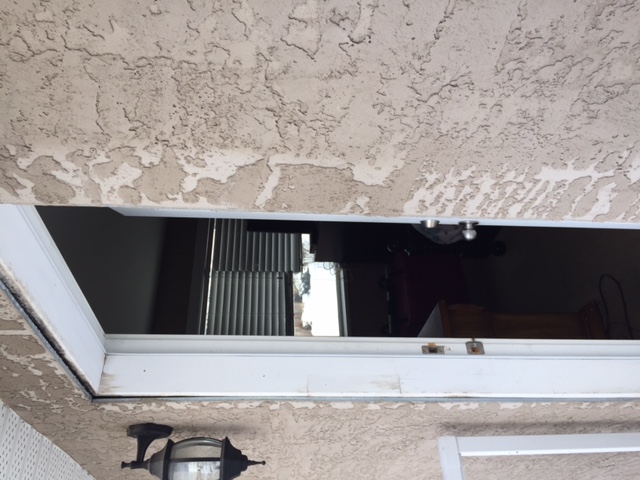 Dealing With MOLD
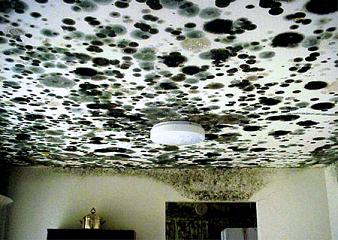 4. Call NorHaz for a free quote on anything over TEN SQUARE FEET.
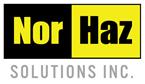 Inspecting a house… without killing the deal
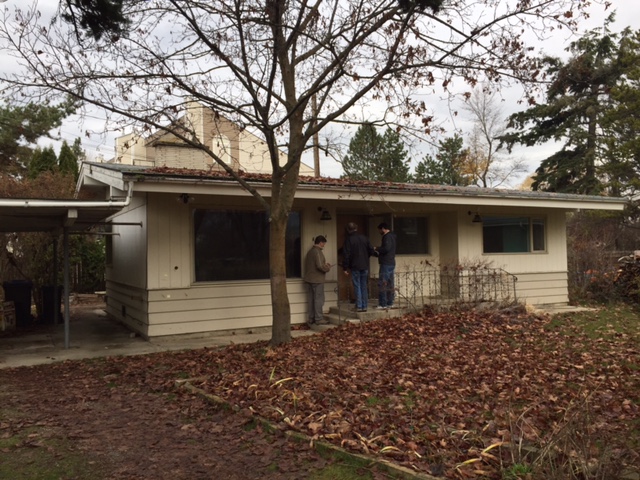 Juggling all parties - buyers, sellers, realtors, home inspectors, trades…
Don’t escalate the emotion
Provide information
Offer solutions
What is your pain?
Dealing with MEDIA that has made Mold and Asbestos the “Boogie Man”
“Can vermiculite jump through the ceiling?” and other questions
Disclosure Statements – what about asbestos?
What are the implications of not dealing with asbestos?
How to inspect a house without “killing the deal”
Ensuring that your client TRUSTS your information
Where to look for potential mold ( Largest E&O surrounds missed mold)
Addressing the “freak out” factor
Avoiding liability
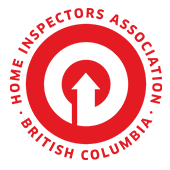 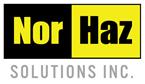 NorHaz Solutions Q&A
Your partner in the safe removal of ASBESTOS, Lead and MOLD
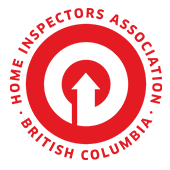 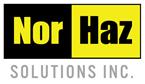 When you renovate a home
Automatic Flag – Any building built prior to 1990 must be tested for asbestos if materials are going to be disturbed.
Budget – for the possibility of asbestos abatement.
Survey - Have the room  surveyed for asbestos.
Get a FREE QUOTE – if samples come back positive
WorksafeBC Cracks Down…
WorkSafeBC conducted 210 site inspections last year and found 43 per cent of hazardous material surveys done by contractors were inadequate, the agency said Tuesday. WorkSafeBC officers wrote 257 orders for hazardous materials violations and imposed 20 penalties.
WorksafeBC Cracks Down…
"They are not doing complete surveys. They might identify one wall ... but what about the other walls? What about the floor tile, duct material, taping compounds, installation? We need them to do a thorough risk assessment." 
Penalties vary depending on payroll, so larger companies pay more for infractions. They can range from $1,000 up to $30,000. 
Johnson said 77 workers died in 2014 from asbestos-related diseases. "While asbestos does not pose a health risk when left undisturbed, preventable exposures can cause fatal lung diseases with symptoms developing many years later," he said.
What are all the Possible Risks of Hazardous Materials in Homes?
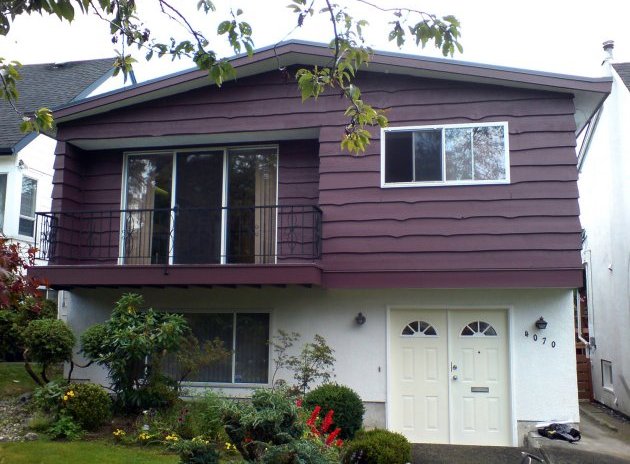 Health impact on workers and occupants
Significantly increased costs related to assessment and safe handling 
Delays (costs)
Litigation for improper removal
Assessment

Should sampling take place, here are examples of three types of sampling processes, but are not limited to. 

 Air sampling – the most common form of sampling to assess the levels of mold present in the air. Sampling of both indoor and outdoor air is conducted and the results to the level of mold spores inside and outside are compared. 
Surface sampling – swab, tape and dust samples are taken and tested for the amount of spores deposited on indoor surfaces
Bulk samples – the removal of materials from the contaminated area to identify and determine the concentration of mold in the sample.